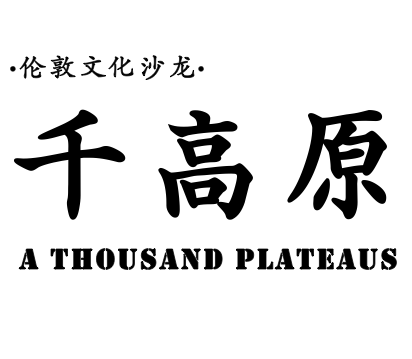 第二十三期：体育舞蹈赏析

主讲人：顾佳腾

21.10.2017
Dancesport
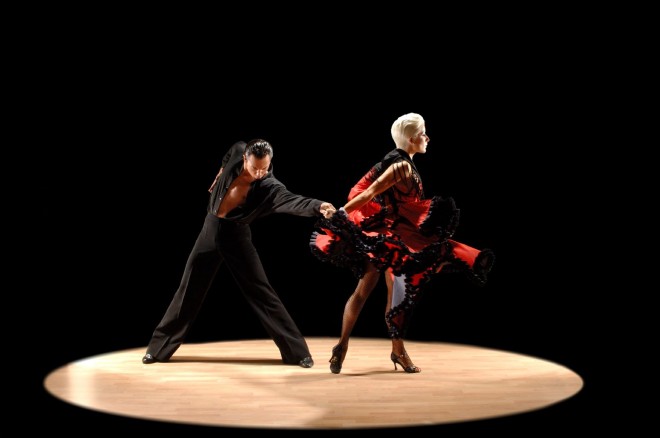 Waltz
Quickstep
Foxtrot
Tango
Viennese Waltz
Cha Cha
Samba
Rumba
Jive
Paso Doble
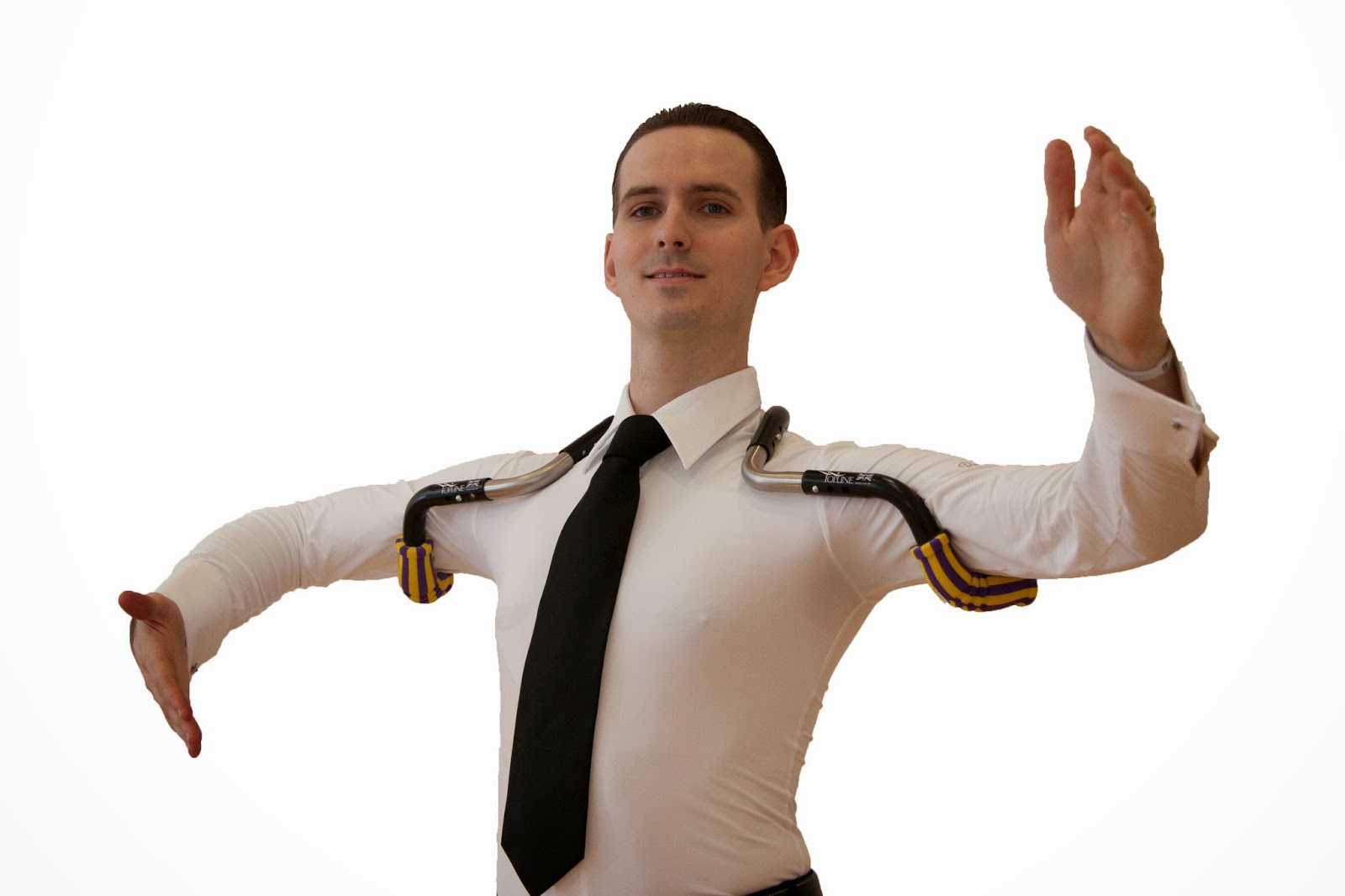 Mirko Gozzoli & Alessia Betti
来来来！看视频！
https://www.youtube.com/watch?v=8hprFQZQHlM&t=334s

https://www.youtube.com/watch?v=KcBop6cQV_k

https://www.youtube.com/watch?v=nwbEF4WkDIs

https://www.youtube.com/watch?v=gR0vrzdv6bM
终于可以讲拉丁了
拉丁舞的起源

姿势很不一样

漂洋过海 和战后发展

50-70 年代
https://www.youtube.com/watch?v=rhfP5fCr5Jo
https://www.youtube.com/watch?v=pg6F3M39AHs
江山辈有人才出 各领风骚好多年
Donnie Burns, MBE & Gaynor Fairweather, MBE 
https://www.youtube.com/watch?v=ncSB_4AyPUo
江山辈有人才出 各领风骚好多年
江山辈有人才出 各领风骚好多年
如何去塑造美
形体的美

节奏的美
https://www.youtube.com/watch?v=IL-29pF6SNo&index=35&list=WL

对比的美
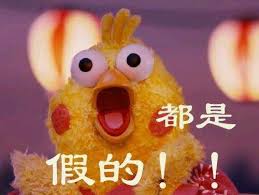 Cheeky Cha Cha Cha
男女激情互撩 （不然和广场舞有什么区别）

2-3-4-n-1

https://www.youtube.com/watch?v=ujEtJbANp4o&index=36&list=WL


https://www.youtube.com/watch?v=Qa0mHlbYpKk&index=10&list=FL7bTXCtfbTOgj3uFwLXf4Bw
Samba
狂欢的舞蹈，热情奔放

3-quarter-quarter – 1
Bounce

https://www.youtube.com/watch?v=HUXxfHVNfwY&index=5&list=FL7bTXCtfbTOgj3uFwLXf4Bw%00&t=220s

https://www.youtube.com/watch?v=UuHG1C0l0SM
Rumba
故事讲述版本比较多。。。

Rumba walk
距离的对比
速度的对比

https://www.youtube.com/watch?v=4hpE16t4niI




MJ 2008

https://www.youtube.com/watch?v=Ny-6icH9t9Y&index=41&list=WL
Jive
出去游玩享乐

Bounce
钟摆

https://www.youtube.com/watch?v=fhj4dvDZKec

https://www.youtube.com/watch?v=9MF1REzg7GQ


https://www.youtube.com/watch?v=gB6rzH0uCLY
Paso Doble
8 8 8 8 4
8 8 8 8 8 8 4 (1st highlight)
8 10 8 6 8 8 8 8 6 (2nd highlight)
8 8 8 8 8 8 8 8 8 5 8 (3rd highlight)

新月造型
Lead 

https://www.youtube.com/watch?v=GQilpRCb1ss

https://www.youtube.com/watch?v=Ov4xcHf4Sbo&index=39&list=WL
Show Dance
https://www.youtube.com/watch?v=WlKFTkBQFTQ